Куликова Любовь 
Борисовна
Педагог дополнительного образования МБОУ ДОД 
Дворец детского творчества им.В.П.Чкалова
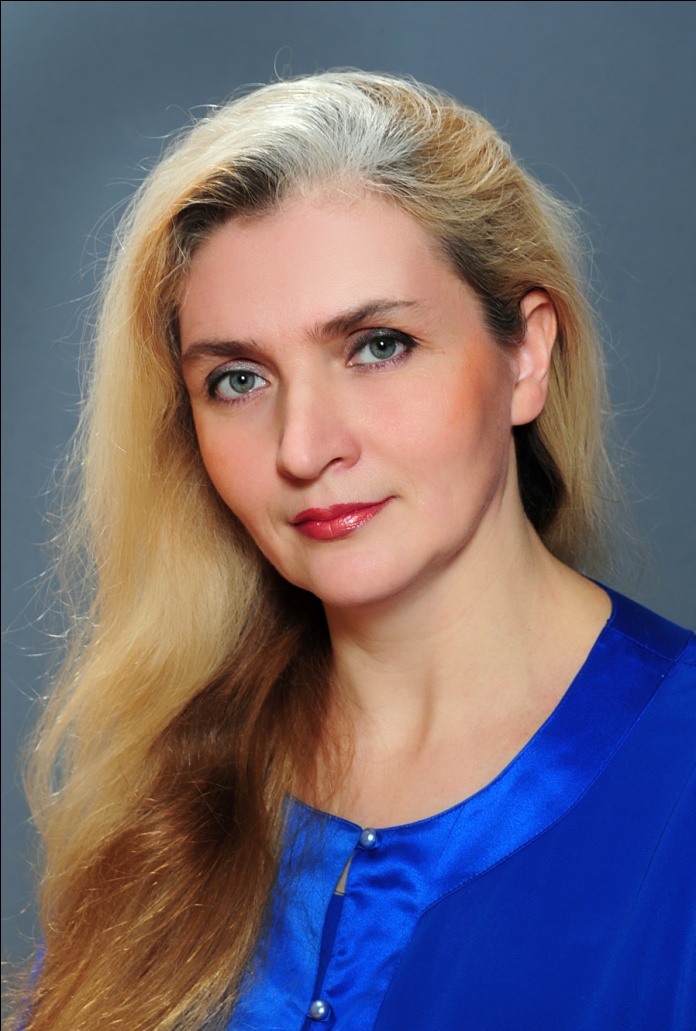 Поисково-исследовательская деятельность учащихся ИЗО-студии
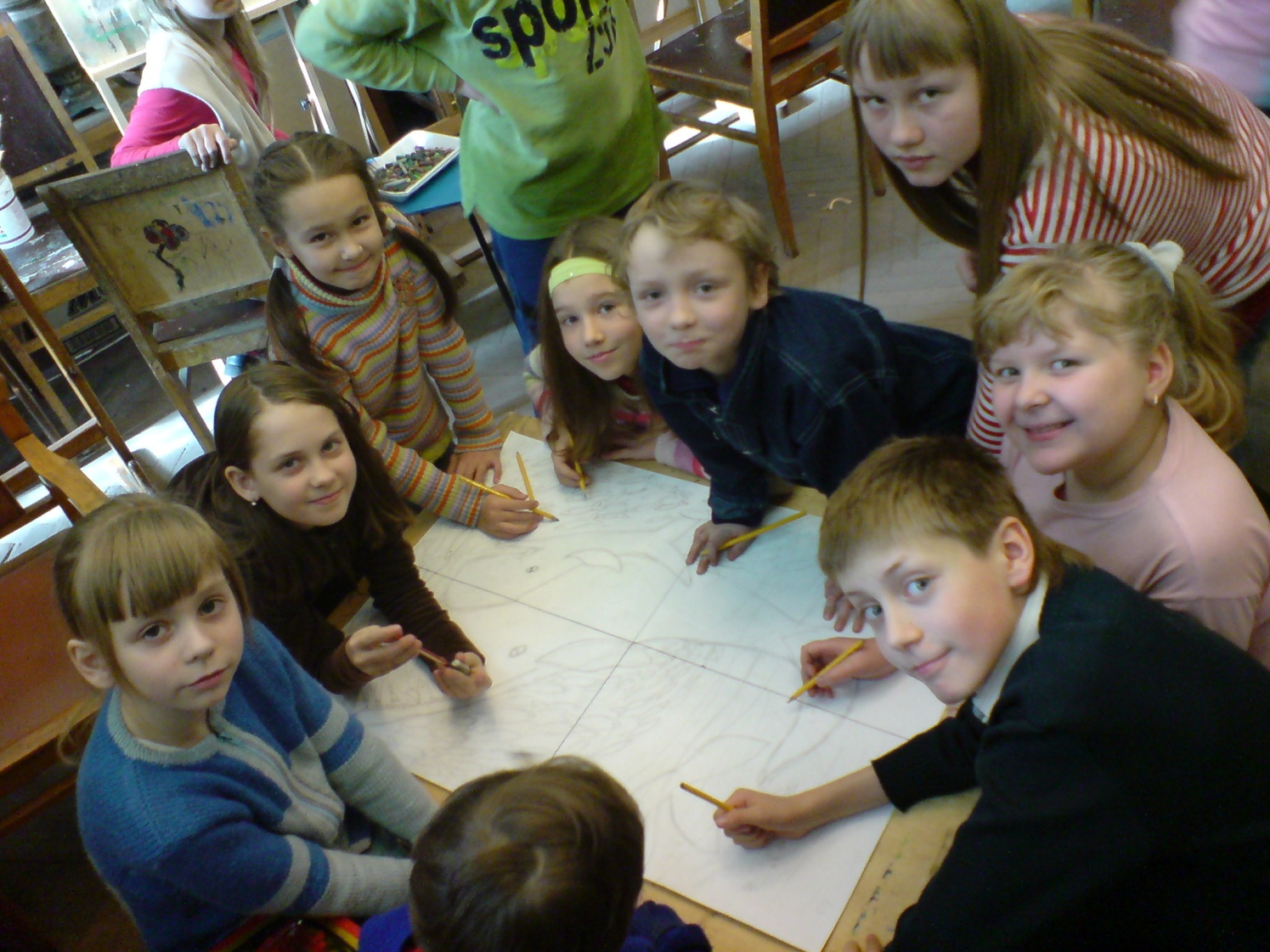 Цель: Формирование и развитие творческих способностей учащихся средствами изобразительного искусства.
Задачи:
Сформировать навыки по живописи, рисунку, композиции, графике, декоративному искусству, технике и технологии художественных материалов.
Развить воображение, опирающееся на ассоциативное мышление и ассоциативное чувствование.
Развить эстетическое восприимчивость и восприятие. 
Развить специфические оперативные способности (художественно-эстетического видения, композиционного мышления, ассоциативного мышления, образного мышления, пространственного мышления, внутреннего картинного видения). 
Воспитать ответственное отношение к труду.
Воспитать заинтересованное отношение к окружающему миру.
Развить социально-творческую активность.
Совершенство складывается из мелочей. Мелочи создают совершенство, а совершенство — не мелочь. 
Микеланджело Буанаротти
 Фантазия, лишенная разума, производит чудовищ; соединенная с ним, она - мать искусства и источник его чудес. 
Франсиско  Гойя

В художнике есть две вещи: глаз и мозг, и они должны друг другу помогать, нужно работать, чтобы их развивать: глаз — его видением природы, мозг — логикой организованных впечатлений, которые дают средства выражения.
Поль Сезан
Важно привить детям потребность к саморазвитию и умение любоваться окружающим миром
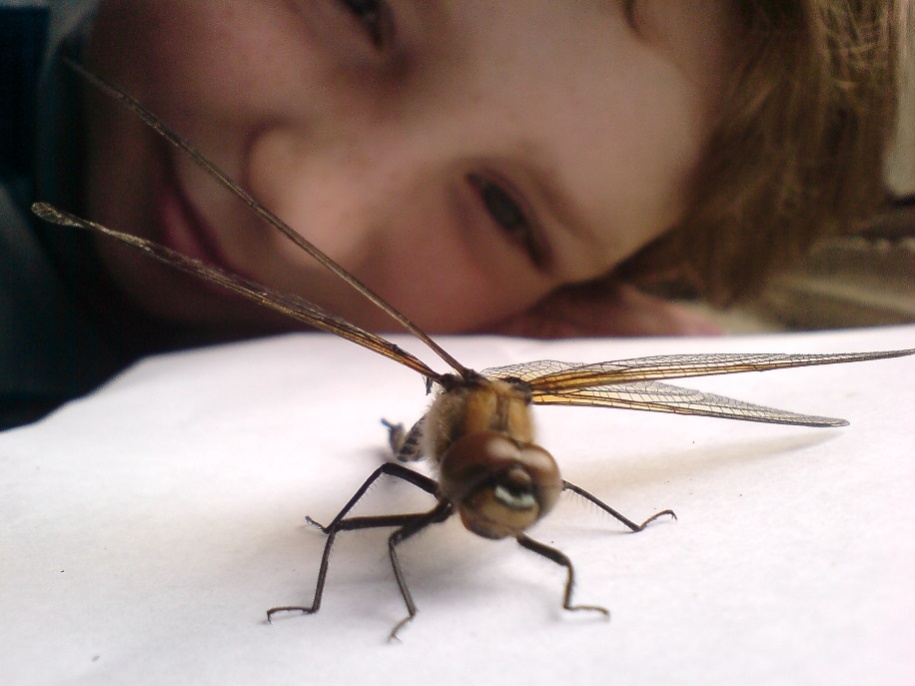 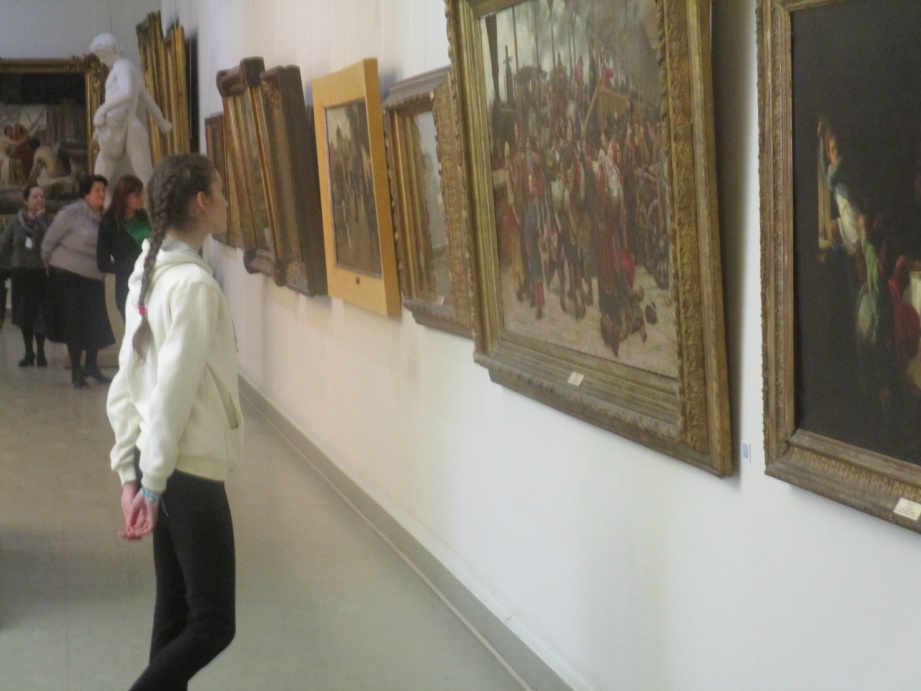 Родители
Школа историчес-кого танца
Ансамбль «Гальярда»
Выпускники
Кинотеатр «Орленок»
Союз охраны птиц
ИЗО-студия
Экологический центр ДРОНТ
IFAW (международный фонд защиты животных)
Заповедник «Керженский»
Актуальная  тема
Разбор темы с использованием имеющихся дидактических материалов
Самостоятельная работа дома по сбору информации
Привлечение для консультаций партнеров, выпускников студии, родителей
Разработка идей и эскизы
Индивидуальная или коллективная творческая работа
Костюм эпохи Возрождения
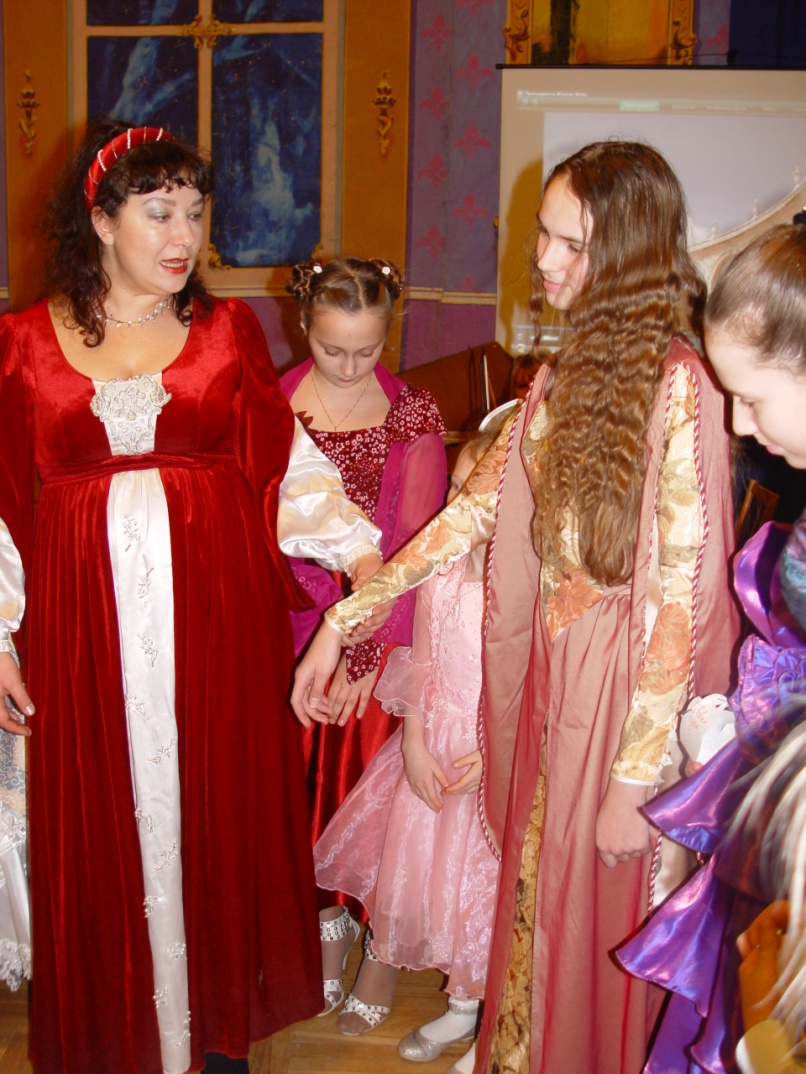 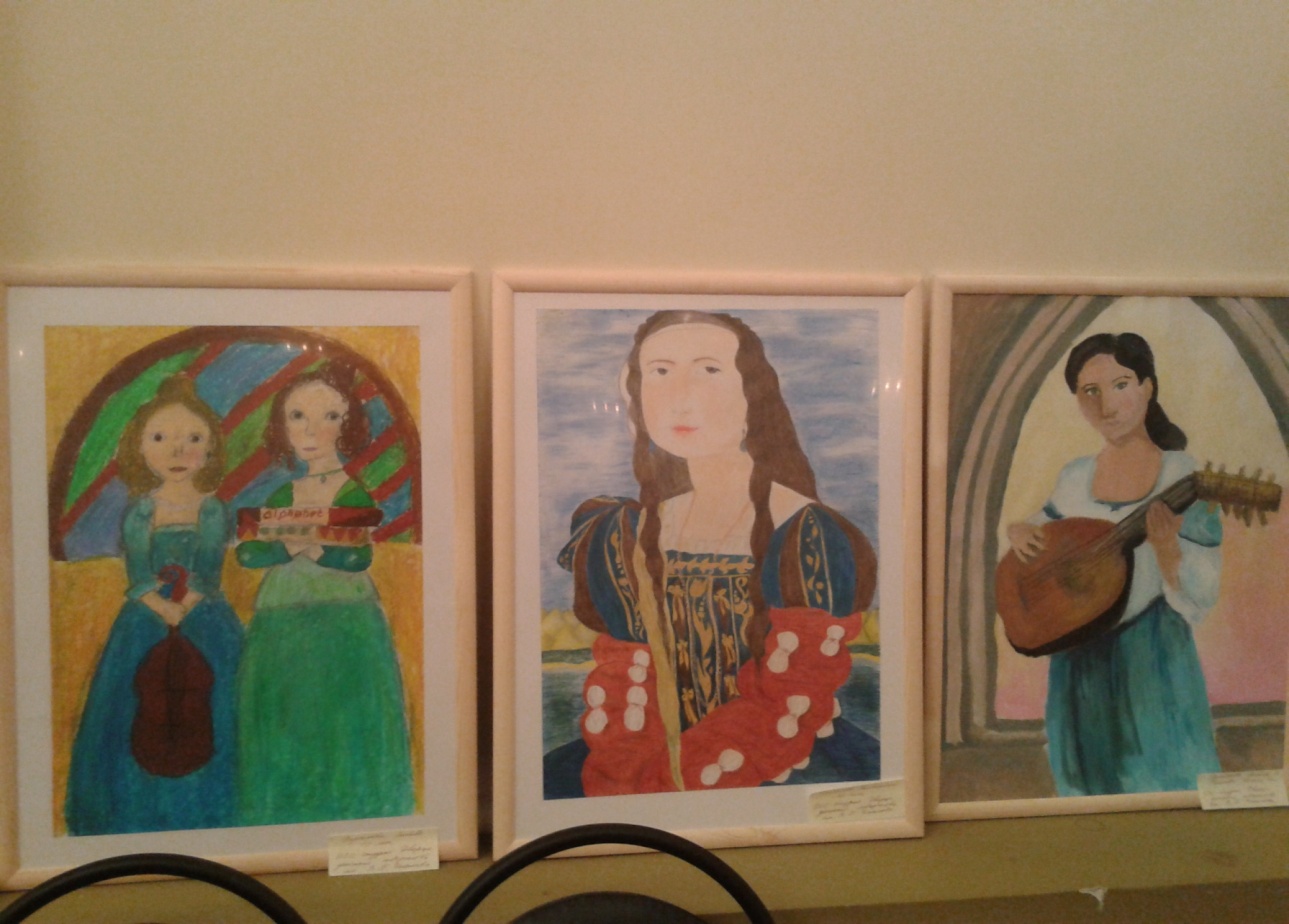 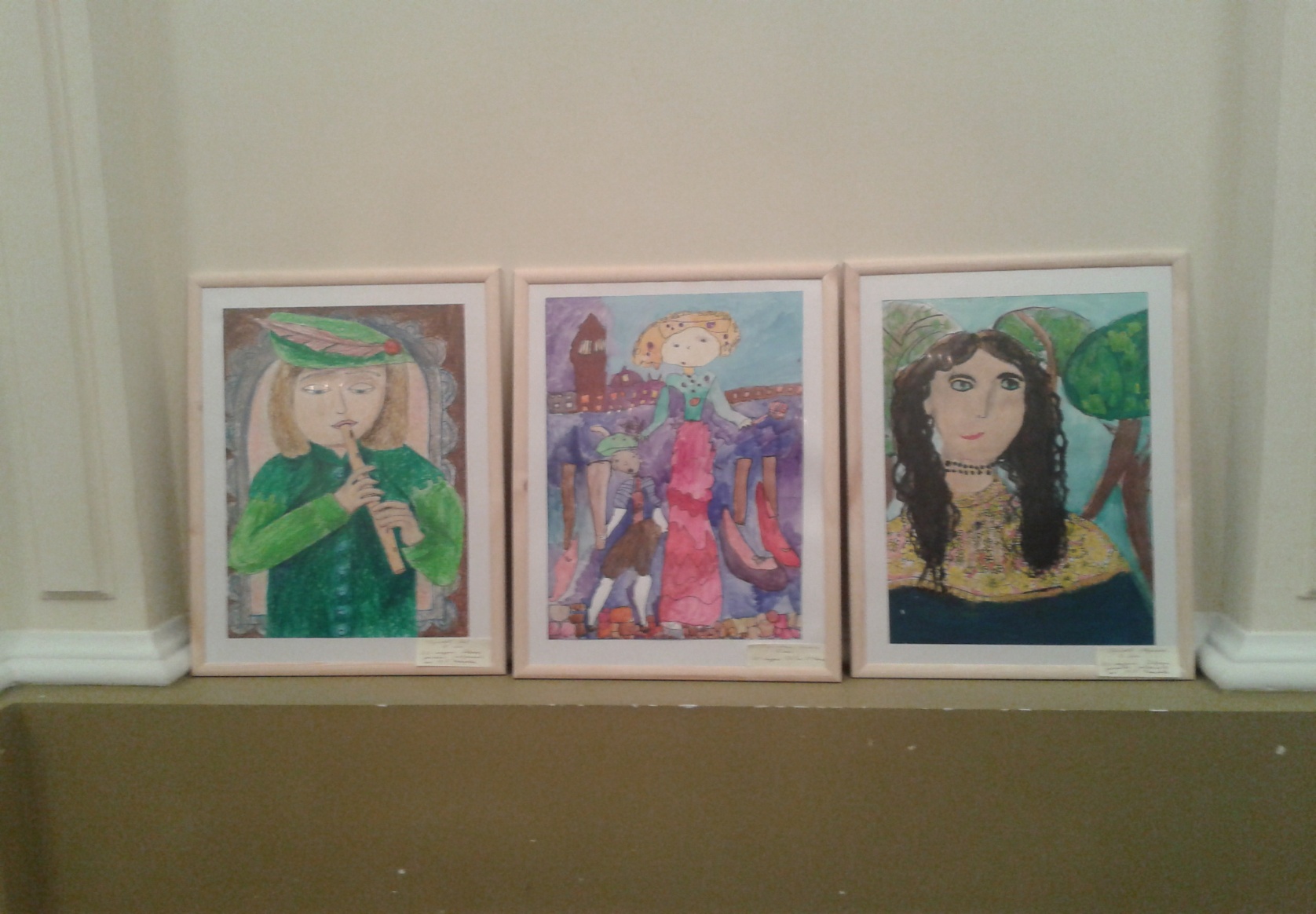 Костюм эпохи Возрождения
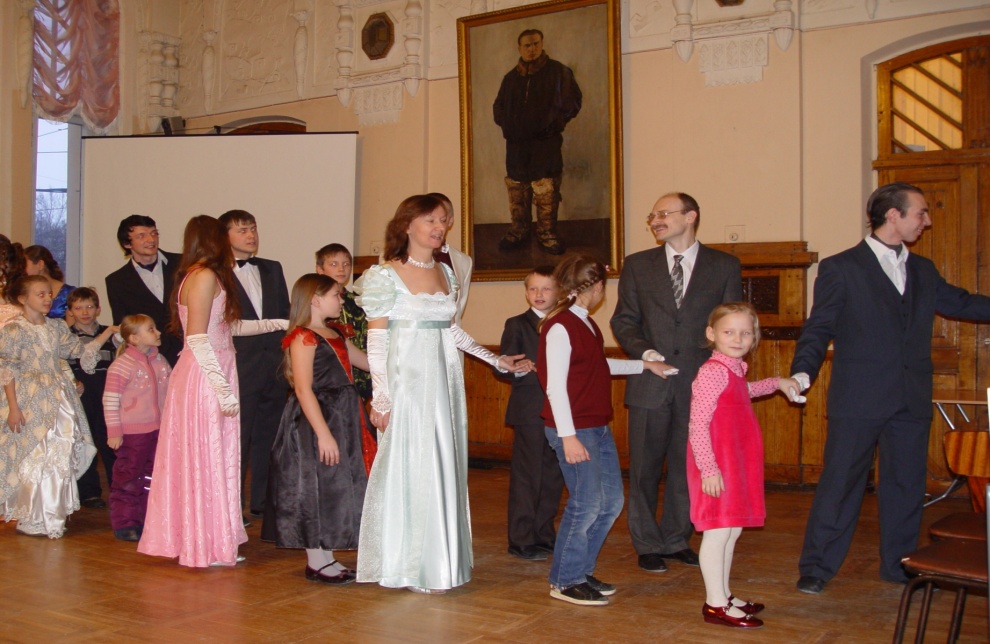 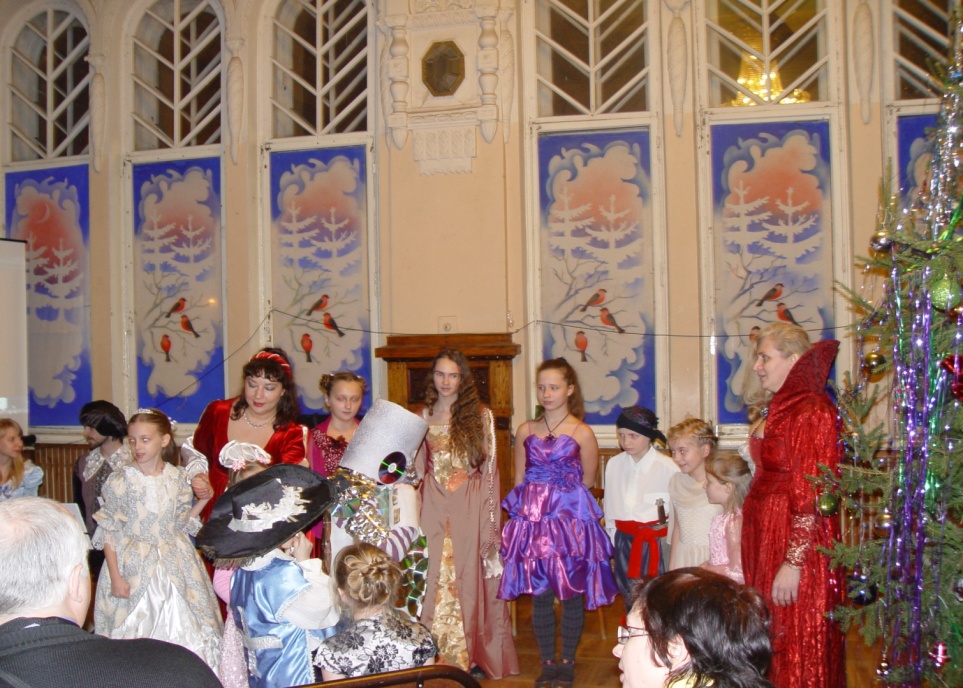 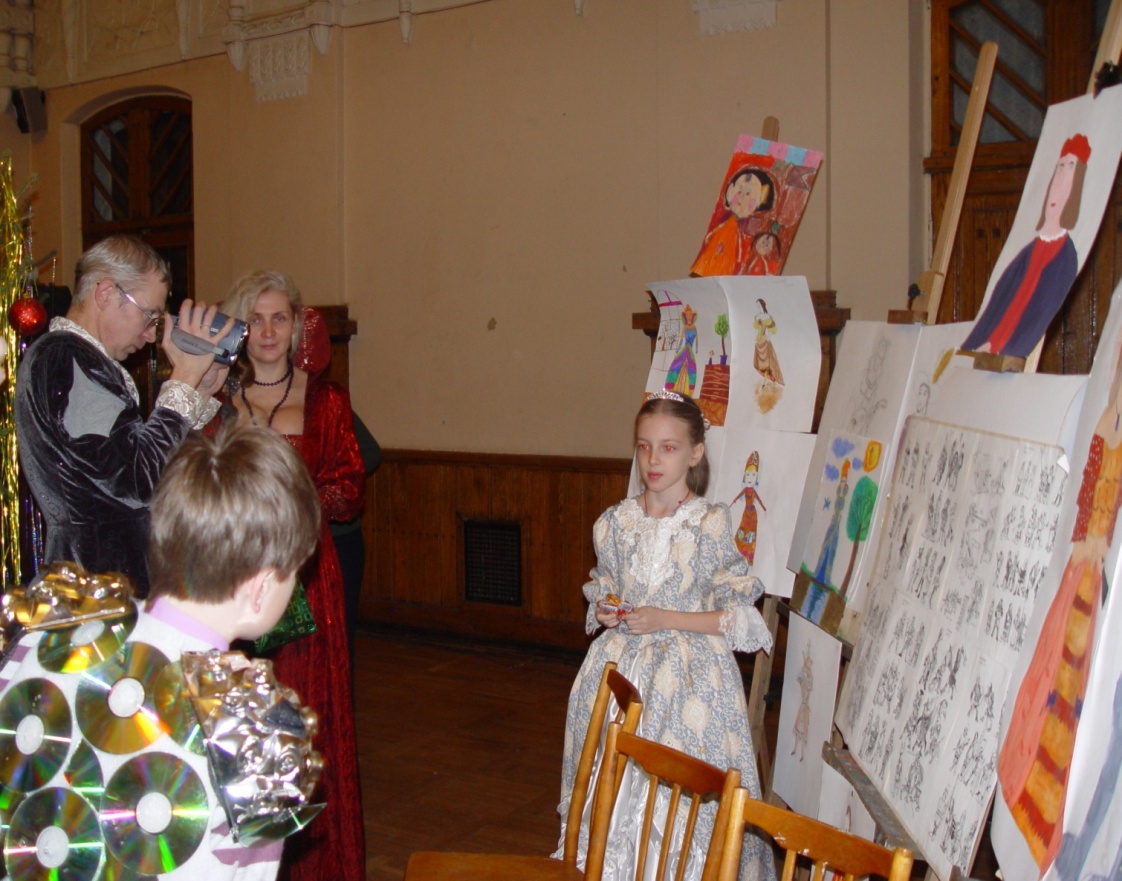 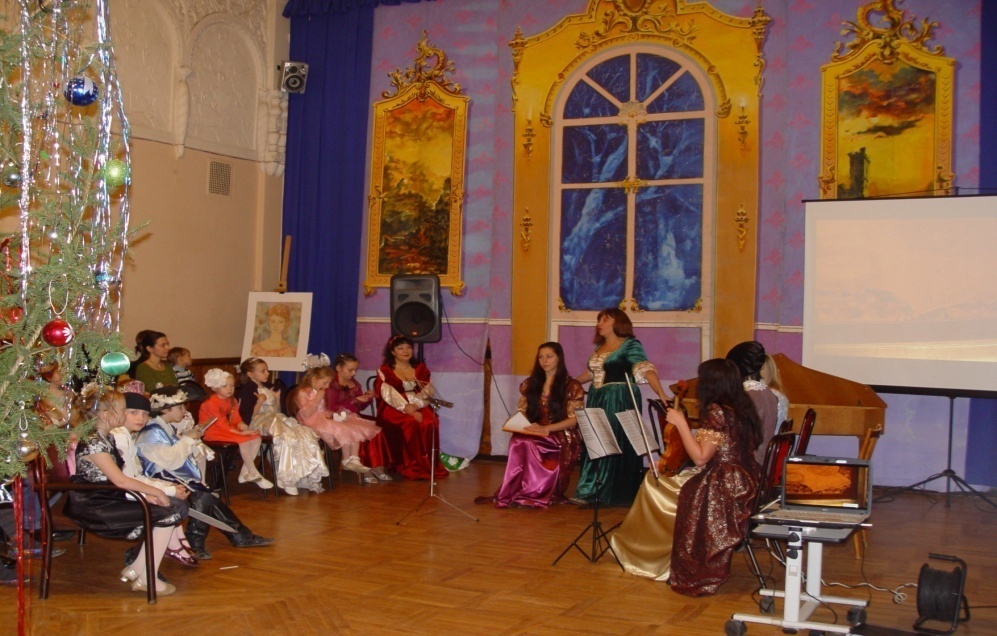 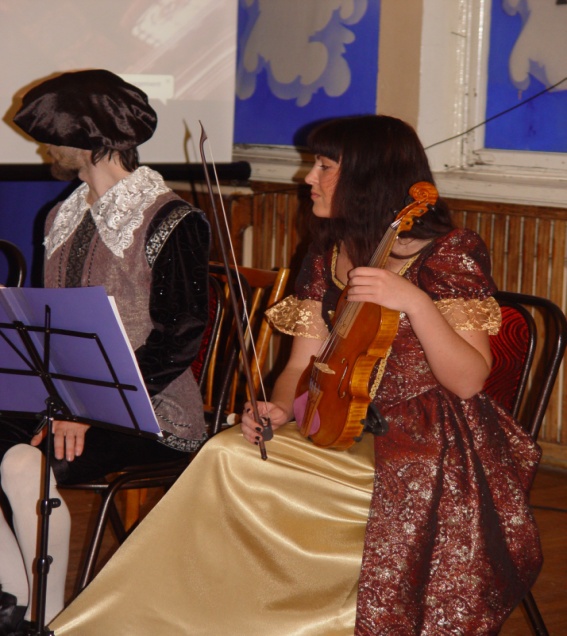 Экологические проекты
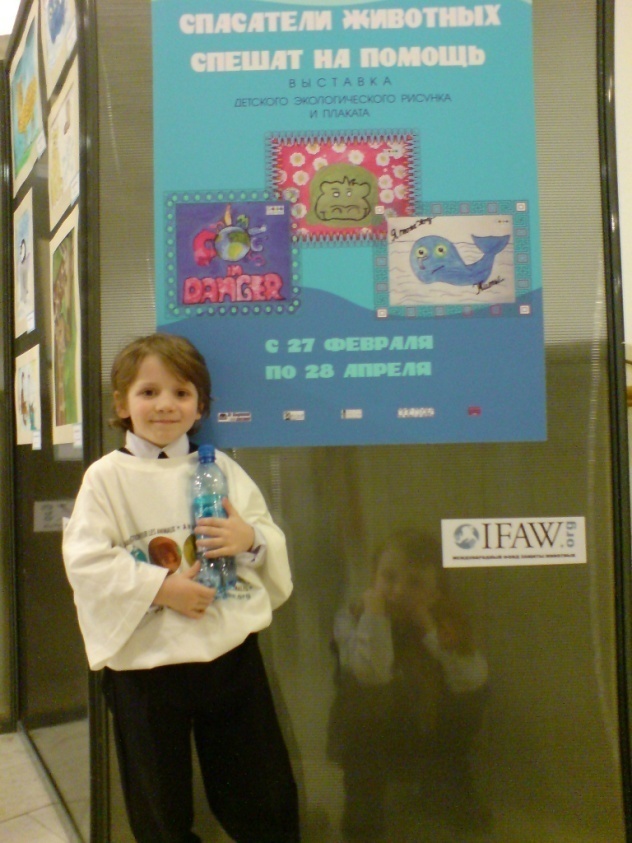 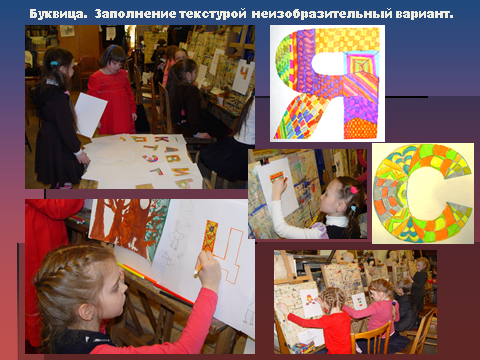 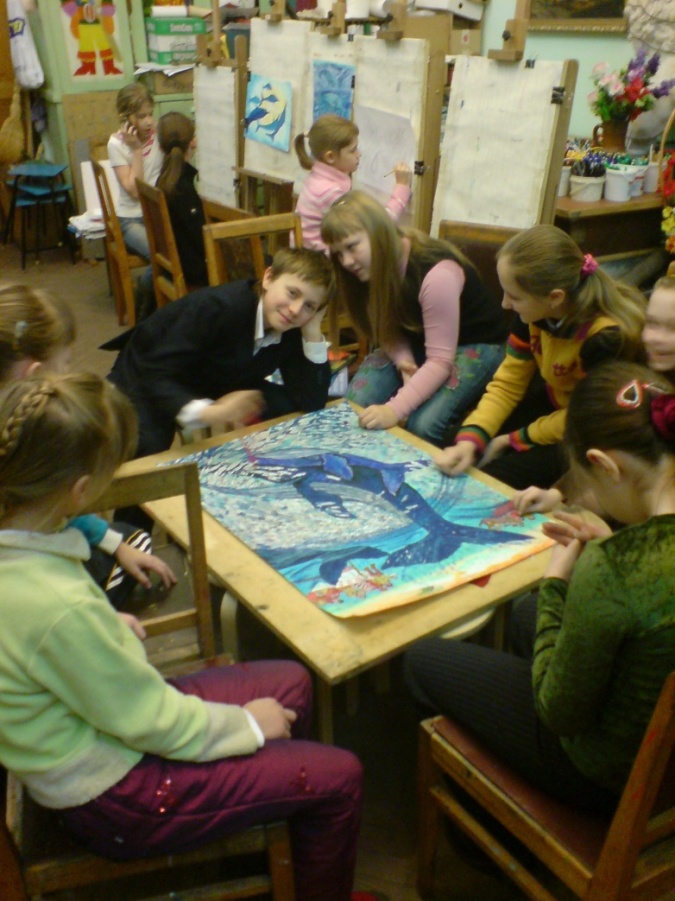 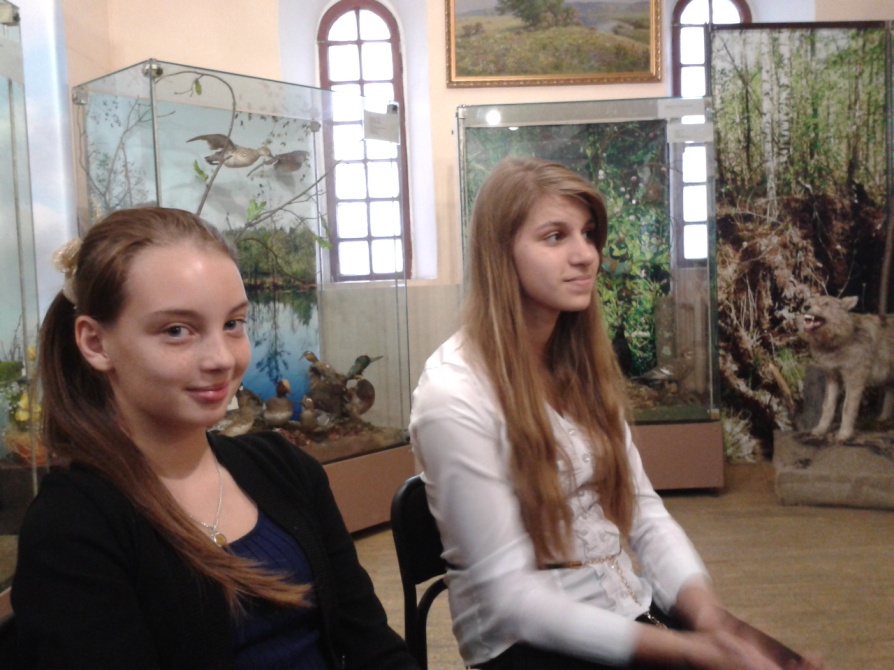 «Мы чкаловцы»
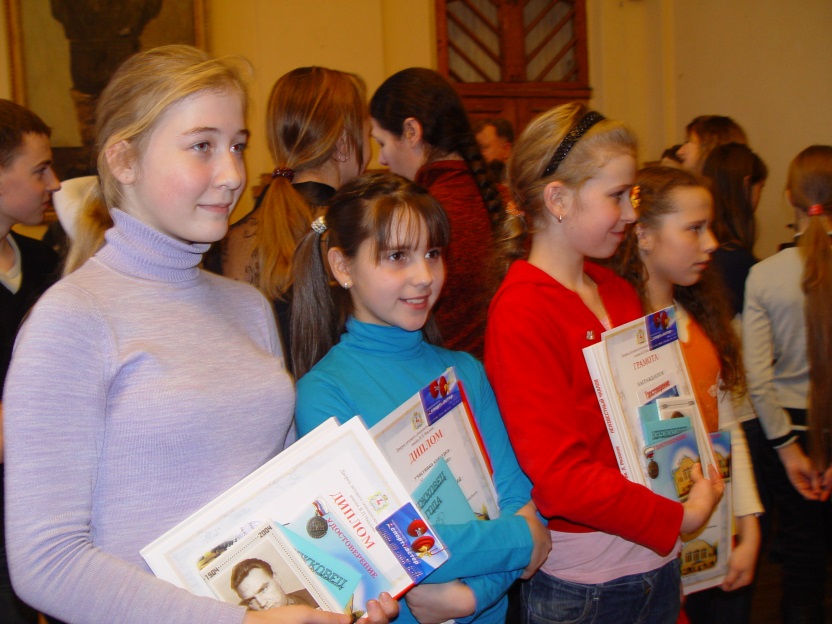 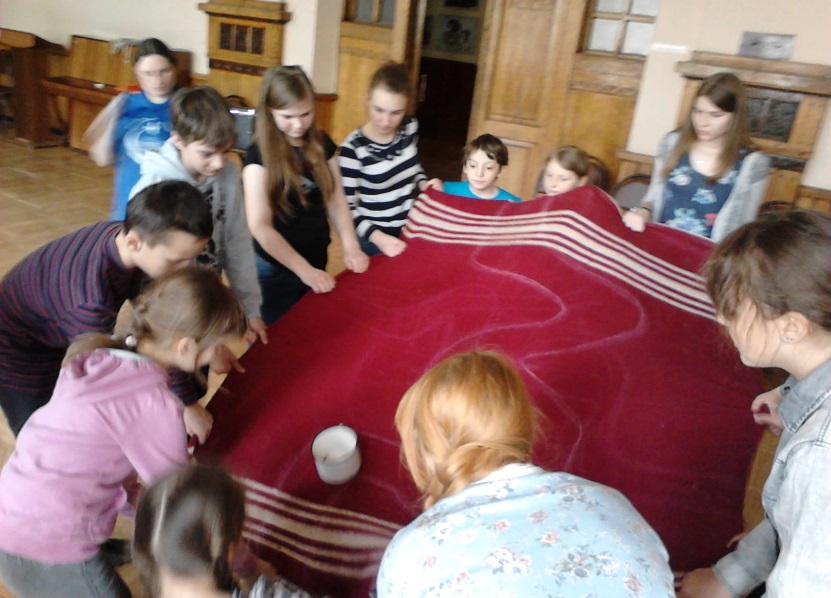 Изучение новых технологий
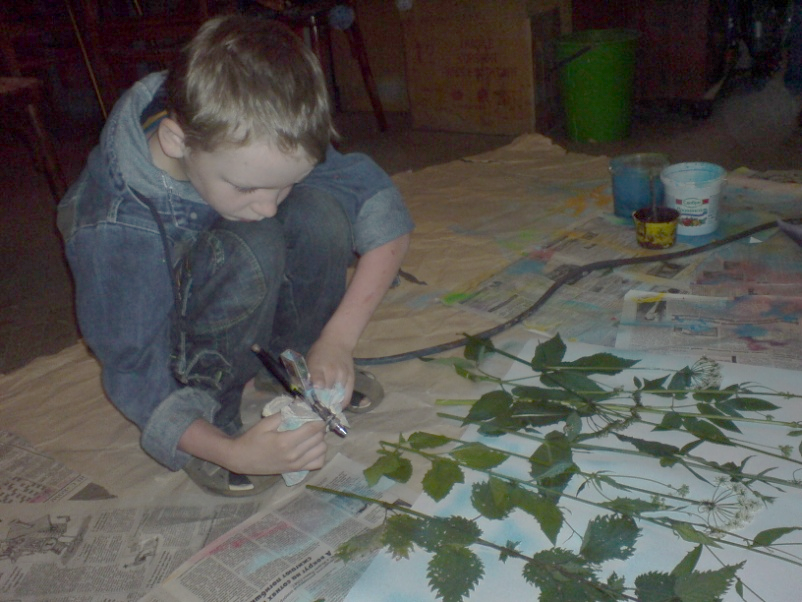 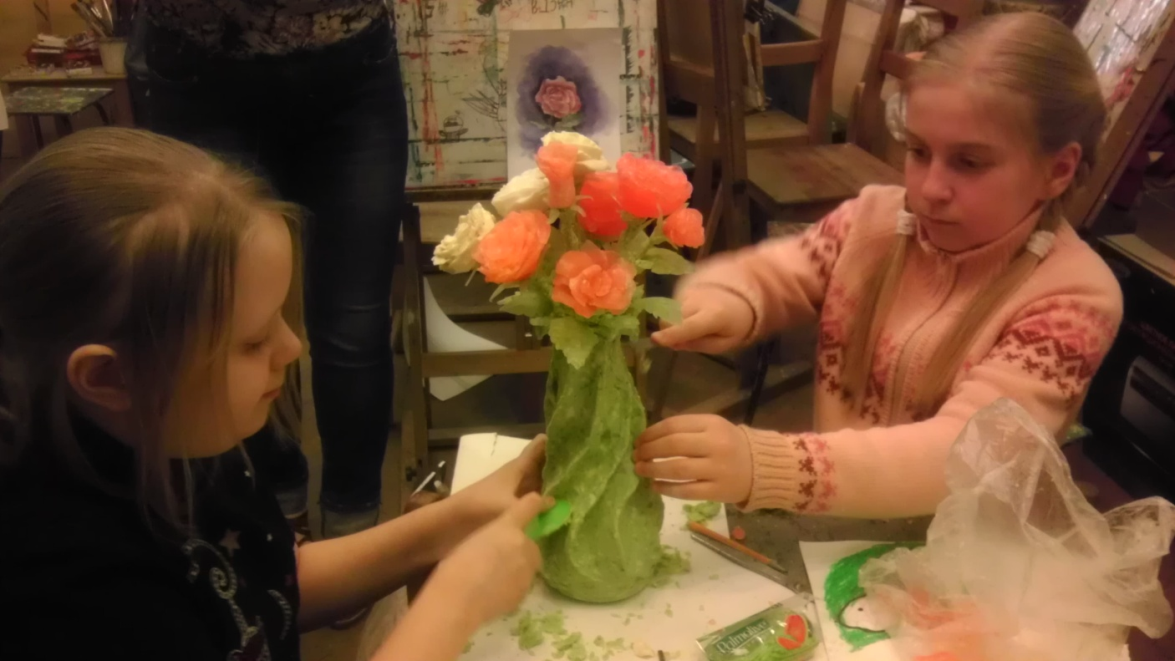 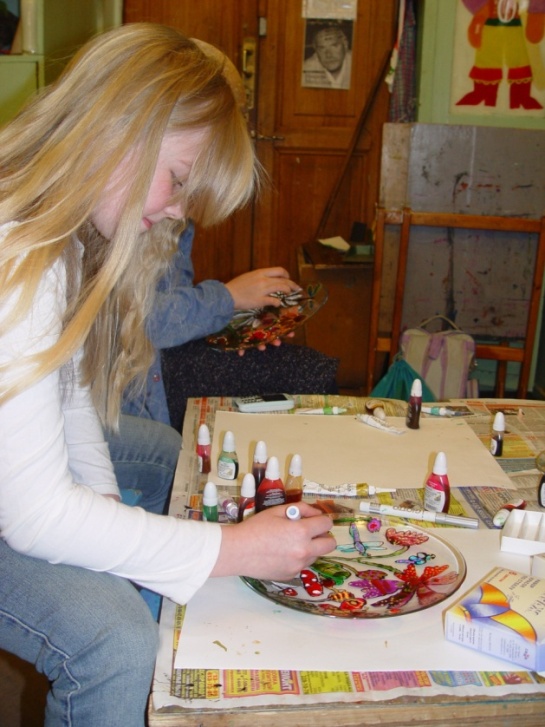 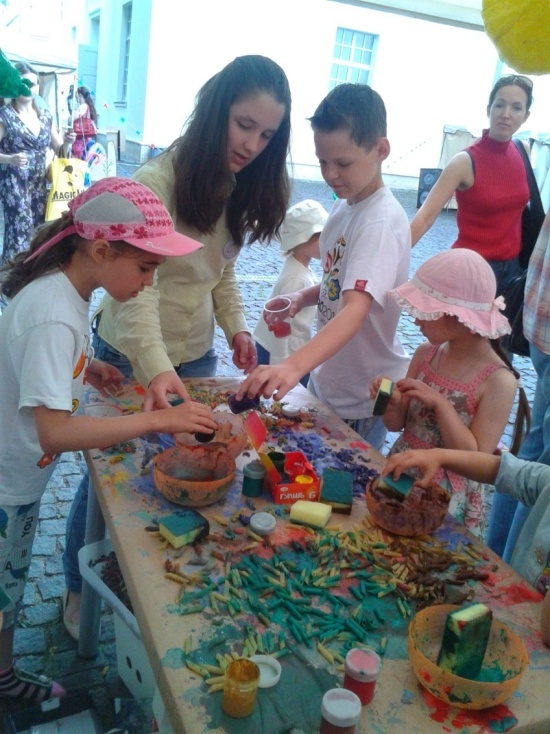 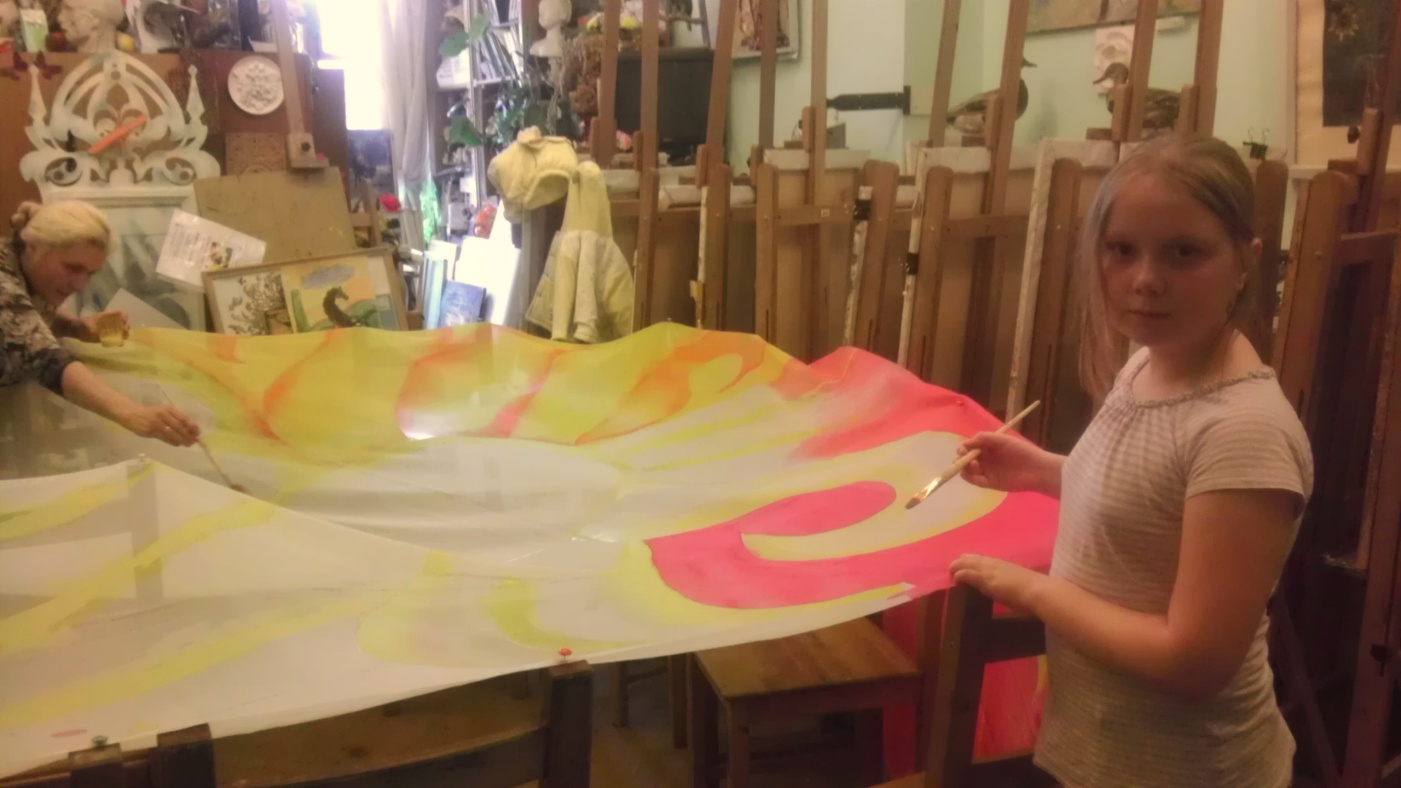 Результат
Получение практических знаний, приобретение навыков
Закрепление полученных навыков, преломление их в творчество
Участие в конкурсах и массовых мероприятиях
Участие в выставках и конкурсах рисунков
Проведение мастер-классов учащимися
Подготовка оформления
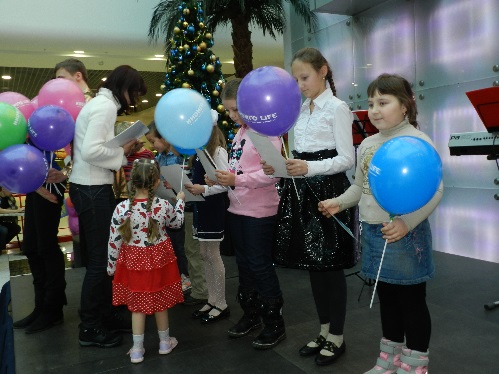 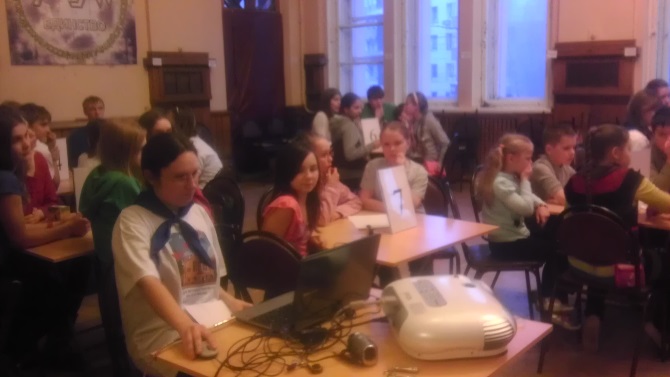 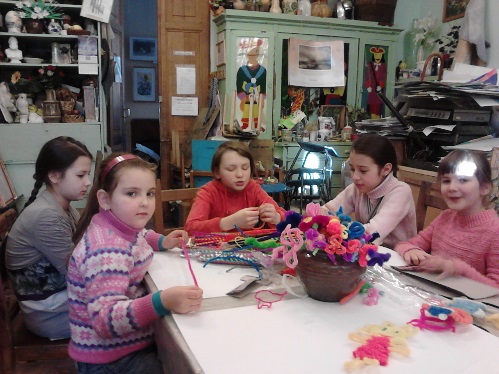 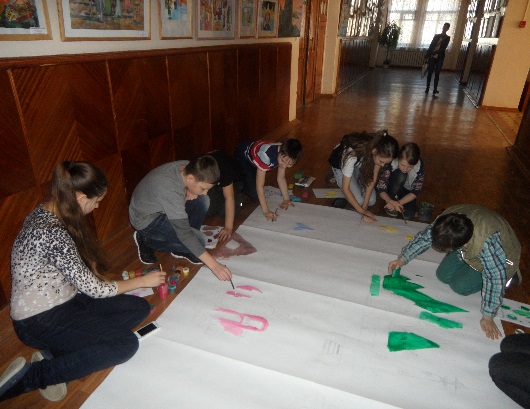 Развитие личностных качеств и формирование личности способной на нравственную эстетическую отзывчивость к происходящему в окружающем мире
Ступени творческого роста
Знание
Умения и навыки индивидуальной  передачи действительности (первоначальные). 
Начальные знания по технике.
Понимание
Умение анализировать свое внутреннее эстетическое сознание
Применение
Развитие способностей применения приобретенных знаний, умений и навыков, как инструмента в дальнейшей самостоятельной 
творческой и практической деятельности широкого диапазона.
Творчество
Наличие развитого, целостного, эстетического мироощущения, умение работать с конкретным 
эстетическим идеалом, используя его в 
качестве критерия процесса, создания 
художественной формы.
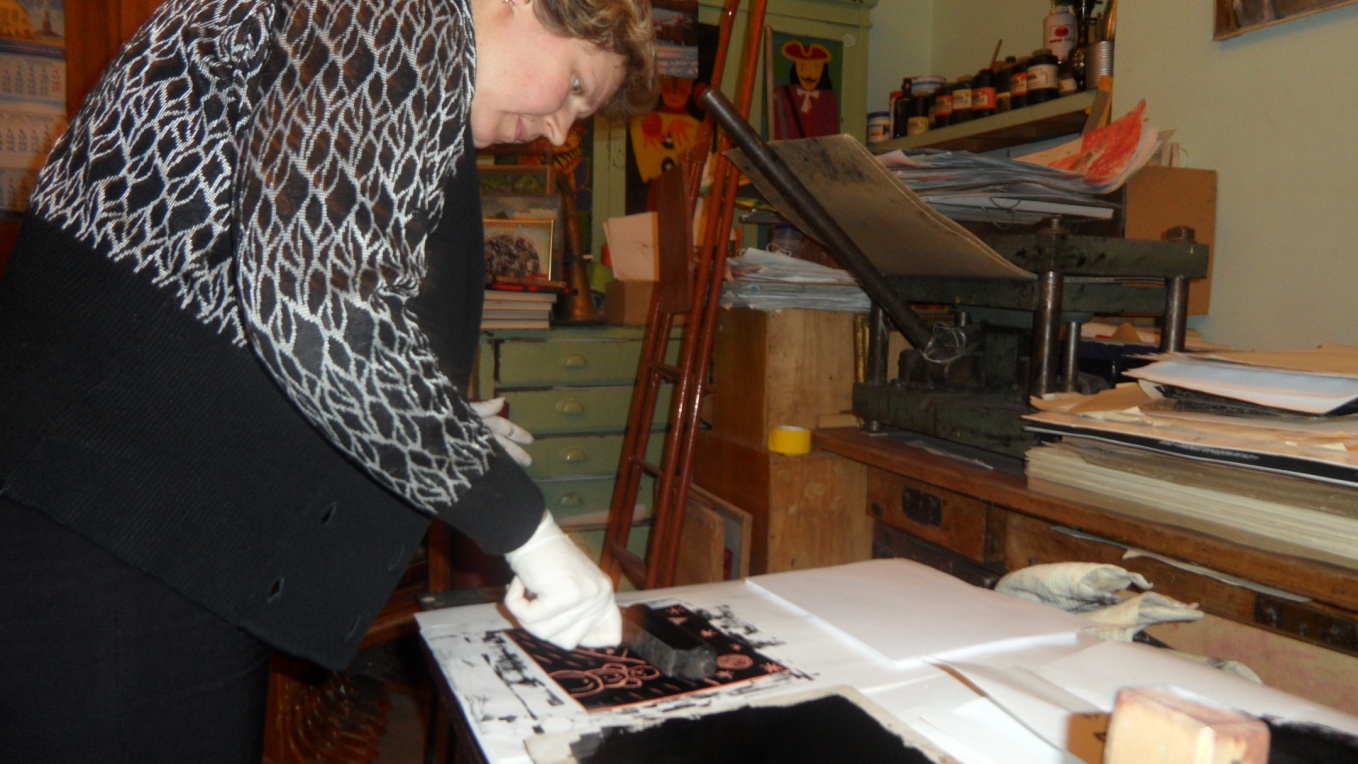 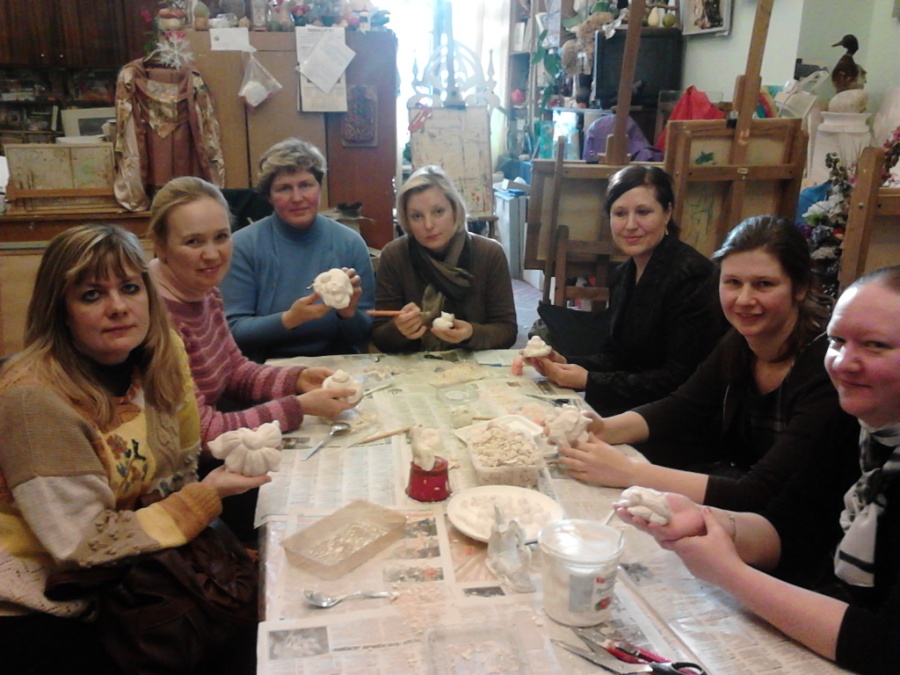 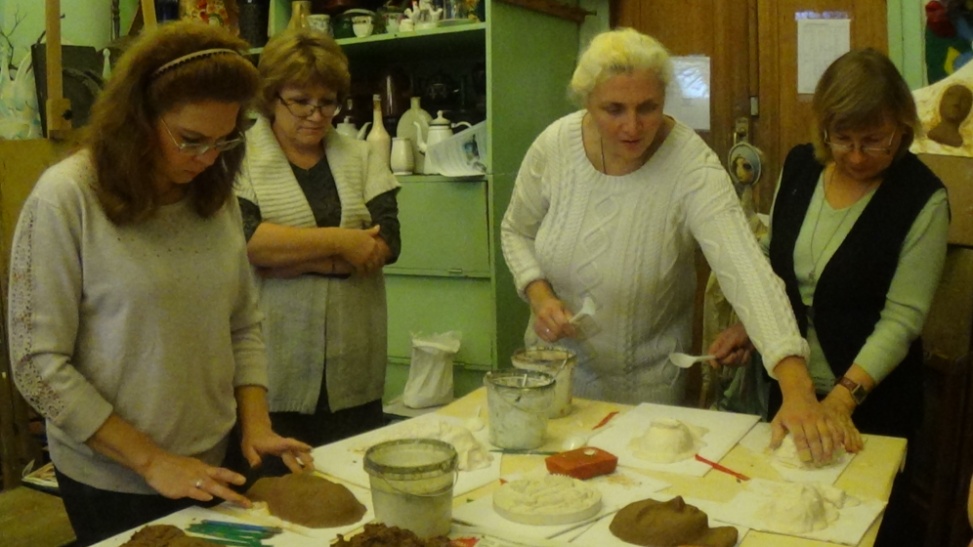 Литература
Концепция развития исследовательской деятельности учащихся Алексеев Н. Г., Леонтович А. В., Обухов А. С., Фомина Л. Ф.
Поливанова К.Н. Проектная деятельность школьников: пособие для учителя/ К.Н. Поливанова  - 2-е изд.. – М.: Просвещение, 2011 г.
http://www.researcher.ru/methodics
Л.А. Неменская «Изобразительное искусство» - 
М.: «Просвещение» 2008
Мотецкова В.А. Методы обучения изобразительному искусству: Методические указания. – Оренбург: ГОУ ОГУ, 2003. 
Барышников В.Л. Живопись. Теоретические основы. Методические указания к заданиям базового курса дисциплины «Живопись»/ Учебник. – М.: «Архитектура-С», 2010. – 120 с.